Зубастик. Робот, который помогает ухаживать за зубами.
.
Выполнили: Михайлов Артём,
Потехина Кира
Руководитель: Егорова Ольга Николаевна
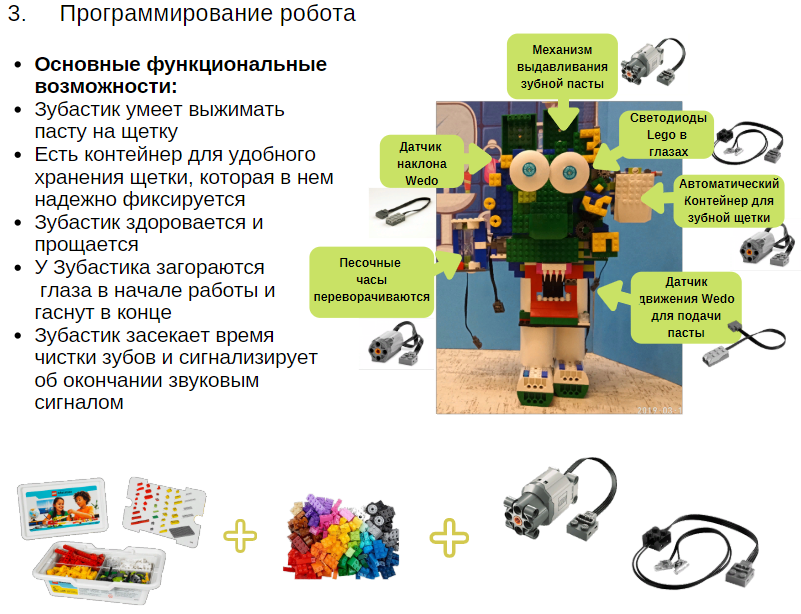 Цель: создать модель робота-друга и помощника при чистке зубов
Задачи и этапы работы:
1.     Изучение информации о правильном уходе за зубами
2.     Собрать модель робота, который помогает ухаживать за зубами
3.     Программирование робота